A deeper point of view…
Attributions and phrases that jerk the reader out of the character’s head:
He thought
She wondered
She saw
She heard
He believed
He realized
She decided
She wished
He remembered
Her thoughts wandered to
He thought to himself
“you” sentences: It was a burden, like the kind you carry for years
Excessive italics or underlining
He thought Gizmo was the funniest 	looking dog he'd ever seen.
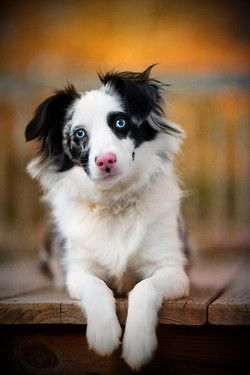 “Filter words or phrases” Words that get in the way
(with filter phrase) I see the moon rise overhead.(without filter phrase) The moon rises overhead.


(with filter phrase) I hear a howl from the hall—it sounds like Emily is in trouble!(without filter phrase) A howl comes from the hall—Emily! She’s in trouble!
More Filter Word Examples
(with filter phrase)  I can feel the roughness of the canvas beneath my fingers, and it reminds me of Mom’s jacket.(without filter phrase)  The canvas is rough beneath my fingers, just like Mom’s jacket.

(with filter phrase) He looks furious with his eyes bulging and lips pressed thin.(without filter phrase)  His eyes bulged and his lips pressed thin. He’s furious.
Longer examples
He wonders where she'd hidden the deed to the house. He believed it was probably hidden in that old trunk upstairs. Travis saw several photographs on the table as he passed through the kitchen, and he picked up one. It was a picture of the two of them, taken the dimmer they'd rented the house on the lake. She was smiling at him the way she used to.
Rewritten
Where in blazes had she staffed the deed? Lydia's predictability was one of the things he'd always loved about her. She kept everything from old cancelled checks to their birth certificates in the trunk upstairs. On his way through the dining room, a scattered pile of photos captured his attention. He recognized the one on top before he even picked it up and held it to the late afternoon light staring through the blinds. That summer they'd spent at the lake had been one of the best times of his life. Back then, they'd still smiled at each other like silly teenagers, still held hands on the beach....still had dreams.
Instead of telling what the narrator is doing, become him – walk in his shoes. Get us in their head!
Caveat—Sometimes you need the distance
I hear the radio, but its noise doesn’t process in my mind. (The filter is critical for meaning.)
I lie in my bed, and I wonder why…  Why would anyone want to do that to such a nice person? (Not critical, but it adds a nice layer and visual.)
I could feel the cold draft from the window. This window was the broken one. (This is part of the story—we need to know the MC is able to feel in this situation since it is what gives the clue.)
Practice—Rewrite these paragraphs so that they are a deeper point of view.
He felt like he had never been there before. Everything felt so different. He thought to himself, what has happened? Where did everything go? 

Sarah felt a sinking feeling as she realized she’d forgotten her purse back at the cafe across the street. She saw cars filing past, their bumpers end-to-end. She heard the impatient honk of horns and wondered how she could quickly cross the busy road before someone took off with her bag. But the traffic seemed impenetrable, and shedecided to run to the intersection at the end of the block.
Rewritten:
Sarah’s stomach sank. Her purse—she’d forgotten it back at the cafe across the street. Cars filed past, their bumpers end-to-end. Horns honked impatiently. Could she make it across the road before someone took off with her bag? She ran past the impenetrable stream of traffic, toward the intersection at the end of the block.